Лекарственные растения Сахалинской области
Краеведение 8 класс
Проверим домашнеезадание
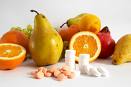 Что такое витамины? 
Что вы знаете из истории открытия витаминов?
Какие виды витаминов вам известны?
В каких продуктах содержаться витамины?
Назовите жирорастворимые витамины, водорастворимые витамины.
Какое значение имеют витамины для организма человека?
Что такое авитаминоз? Гипервитаминоз? 
Что нужно делать, чтобы избежать авитоминоза?
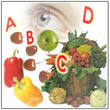 Проверим домашнеезадание
На какие две группы подразделяются минеральные вещества?
Макроэлементы- содержание в организме около1,9 %; Микроэлементы – содержание в организме около 0, 1%.
Где больше всего содержится йода?
Решим задачу
Зная массу своего тела и среднее содержание цинка ( 0, 0003%), высчитайте, какая масса этого металла находится в вашем организме?
Почему, когда мы идем в поход. То для приготовления пищи нельзя использовать оцинкованные ведра?
Эпиграф
« Я полагаю, что сад – это неба частица, где правят боги: ведь травам дано саму смерть победить…»
 Луксорий, др. ученый
Тема урока : Лекарственные растения Сахалинской области
Цель урока: расширить знания учащихся о многообразии лекарственных растений области.
Задачи :
Учить различать лекарственные растения;
Познакомиться с рецептами народной медицины при лечении заболеваний;
Воспитывать бережное отношение к природе, богатствам родного края.
Элеутерокок
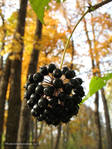 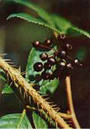 Аралия маньчжурская
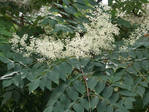 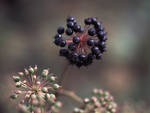 Женьшень
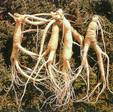 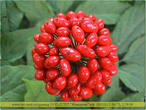 Золотой корень- радиола розовая
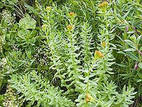 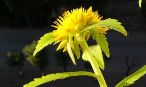 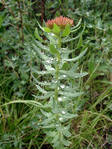 Ландыш
Лопух - репейник
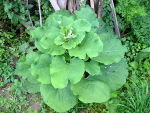 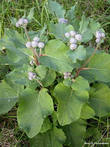 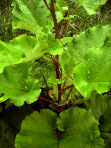 Лимонник
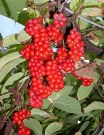 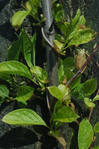 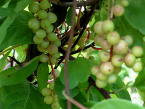 Подорожник
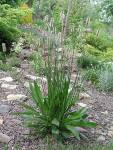 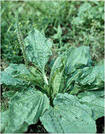 Мать и мачеха
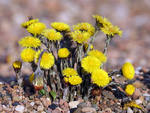 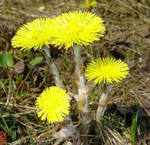 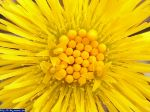 Полынь
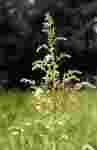 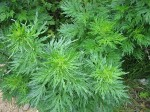 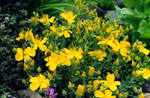 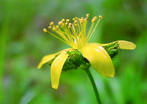 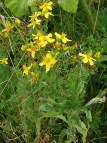 Календула  лекарственная - ноготки
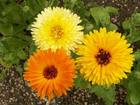 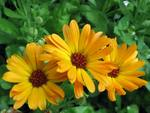 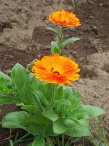 Шиповник
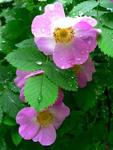 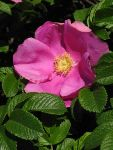 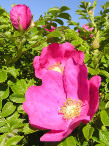 Пижма
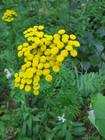 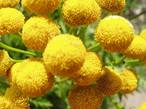 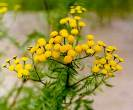 Девясил
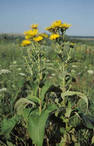 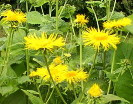 Ромашка
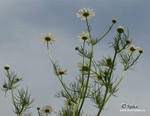 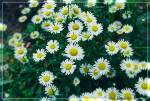 Облепиха
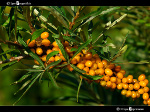 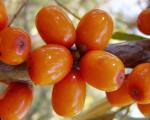 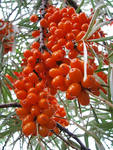 Грипп
Грипп – очень распространенное респираторное заболевание, причиной которого являются вирусы гриппа А и В. Вирус гриппа атакует организм человека, распространяясь через верхние и/ или нижние дыхательные пути.
Чем отличается грипп от простуды?
Простуда и грипп являются инфекционными вирусными инфекциями дыхательных путей.
Грипп протекает в более сложных формах. При простуде чаще бывают ангина и чихание. 
При простуде может быть слабость, но при гриппе, вероятно,  даже не будет сил подняться с кровати.
Симптомы
Кашель;
головная боль; 
 дискомфорт в груди;
 высокая температура тела в течение нескольких дней; 
боль в мышцах;
 усталость;
 слабость.
Как распространяется грипп?
Вирус гриппа распространяется от человека к человеку воздушно-капельным путем.
Народная медицина
в зимнее и осеннее время плодов калины красной с целью предупреждения заболеваний гриппом и простудой.
Ежедневный прием нескольких апельсинов предупреждает возникновение простуды и гриппа, а также способствует более быстрому выздоровлению.
Лук репчатый – средство от простуды и гриппа
Лечение фитонцидами лука проводится двумя способами: ингаляционным – путем вдыхания эфирного масла натертой луковицы, а также приема внутрь экстрактов, спиртовых и водных настоек лука.
Чеснок при простуде
Для лечения хронического бронхита, простуды, гриппа, кашля применяют мазь, приготовленную из чесночной кашицы и топленого сала или несоленого сливочного масла. Этой мазью натирают грудь и плечи. Многократным вдыханием летучих фитонцидов растертых луковиц чеснока лечат грипп, простуду и ангину.